Prescription Opioid Receipt and Dose Change Prior to Fatal Opioid-Involved Overdose
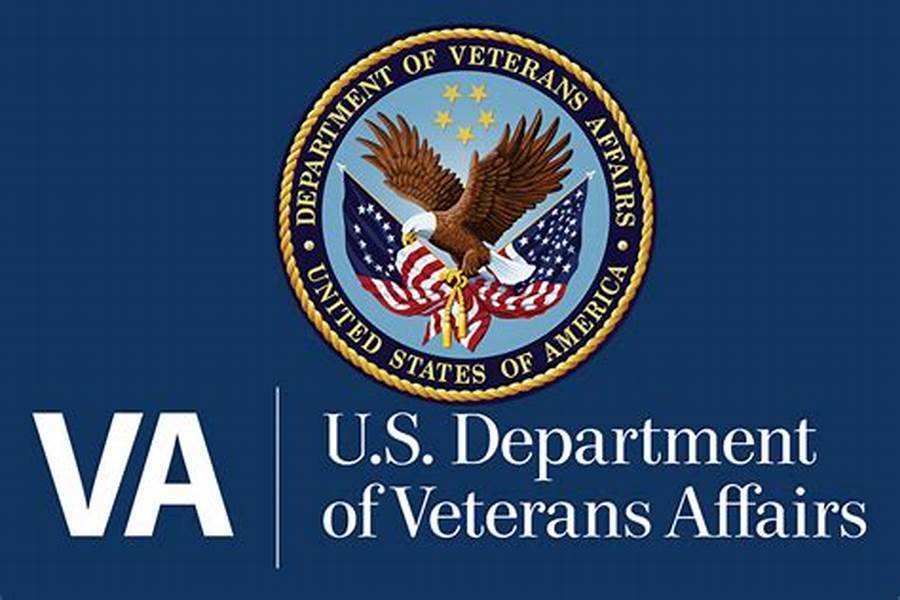 Maryam Kazemitabar1,2, William C. Becker1,2, Benjamin A. Howell1, Anne C. Black1,2
1- Program in Addiction Medicine, Yale School of Medicine, New Haven, Connecticut
2- VA Connecticut Healthcare System
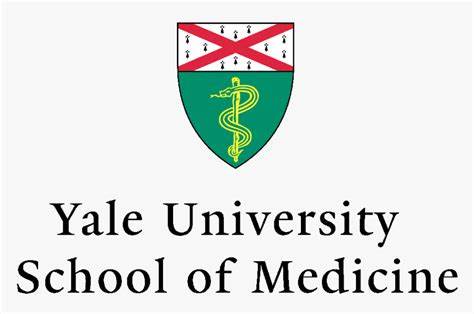 [Speaker Notes: Hello everyone. Today, I'll present on Prescription Opioid Receipt /re’sit/ and Dose /dos/ Change Prior to Fatal Opioid-Involved Overdose. In this study, we investigated how prescription opioid patterns and individual characteristics relate to fatal overdoses.]
Background
Opioid overdose crisis in the United States*
Prescribed opioids and prescribing patterns play a crucial role in overdose deaths.
Concerns about abrupt changes in prescribed opioid dose



* CDC. (2023). Drug Overdose Deaths. https://www.cdc.gov/drugoverdose/deaths/index.html
[Speaker Notes: According to CDC, in 2021, 75.4% of all drug overdose deaths have been opioid-related. 
There is growing apprehension regarding sudden fluctuations in prescribed opioid dosages /’doseges/ and how these fluctuations intersect with the risk of overdose, particularly /per’tikiolerli/ among individuals undergoing opioid therapy for pain management.]
Objectives
Investigate patterns of prescription opioid receipt
Analyze differences in patterns while considering demographic characteristics
[Speaker Notes: 1. In this /des/ study, we investigated patterns of prescription opioid receipt within the twelve months leading up to opioid overdose deaths.
2. Furthermore, we conducted a thorough analysis of these patterns, taking into account demographic characteristics such as age, gender, race, and ethnicity, which enabled /e’neibold/ us to unveil potential /pe’tenshal/ variations that could significantly contribute to our understanding of opioid-related fatalities /feitaletiz/.]
Methods
Data Source:
Connecticut Prescription Monitoring and Reporting System (CPMRS), the state’s prescription drug monitoring program
Office of Chief Medical Examiner (OCME)
[Speaker Notes: • Our dataset is sourced from the Connecticut Prescription Monitoring and Reporting System (CPMRS), which is the state’s prescription drug monitoring program, providing information on prescription opioids and trends.
• CPMRS dataset was linked /’lenkd/ with /weth/ the Office of Chief Medical Examiner (OCME) dataset. This integration enabled /en’eibold/ us to connect /ke’nekt/ prescription data with insights from the toxicology results, offering a comprehensive view of opioid-related deaths.]
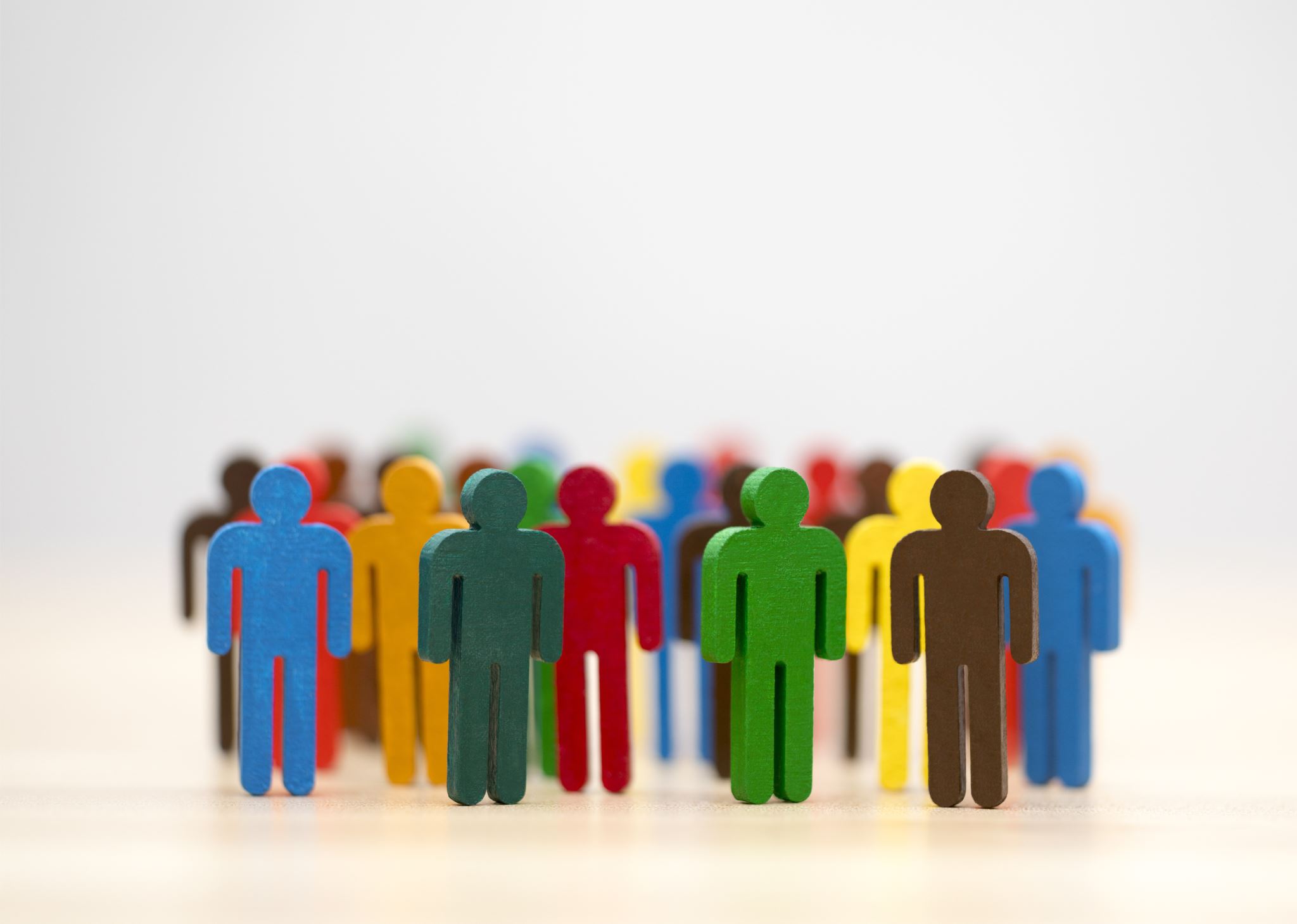 Population of Interest
Opioid-involved overdose deaths in Connecticut from May 2016 to January 2018.
Individuals on opioid therapy in the year prior to death who were prescribed opioids in the month of death.
[Speaker Notes: • We have focused our research on opioid-involved overdose deaths that occurred from May 2016 to January 2018 in Connecticut.
• Within this population, we investigated decedents who were on opioid therapy during the year leading up to their death, and specifically /spe’sefekli/ only individuals who were prescribed opioids within the month of death.]
Decedent Characteristics
179 decedents on opioid therapy.
Mean age: 47.3 years (range: 22-71; ±11.5)
65.5% male; 81% White non-Hispanic; 9.5% Black non-Hispanic; and 9.5% Hispanic
[Speaker Notes: We identified 179 /one seventy nine/ out of the 1,580 /fifteen eighty/ decedents who have been on opioid therapy. The average age of this sample was 47.3 years, with the age range of 22 to 71 years old, 65.5% were male, 81% were White non-Hispanic, 9.5% Black non-Hispanic, and 9.5% Hispanic.]
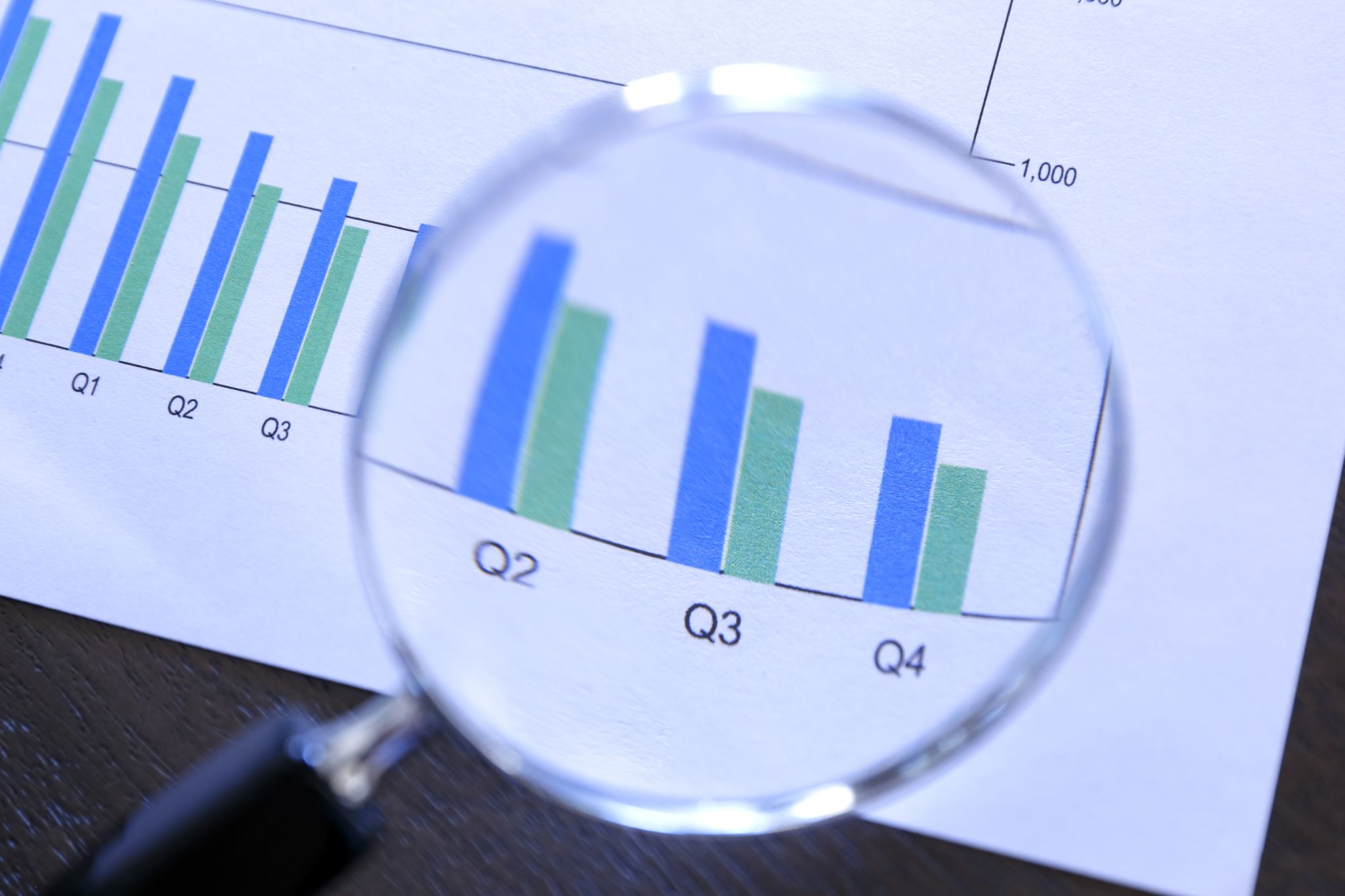 Statistical Analyses
Linear Mixed-Effects Model: Estimating the slope of change in the mean daily dose of morphine milligram equivalents (MME) over the course of 12 months leading up to death.
Linear and Quadratic Time Effects of Time
Individual Characteristics: Effects of age, sex, race, and ethnicity, along with their interactions with time, on MME.
Sensitivity Analysis: Excluding 46 decedents not on long-term opioid therapy (LTOT)  on mean daily dose MME slopes.
Type of Opioids in Toxicology Reports: Prescription opioids only and non-prescription opioids
[Speaker Notes: • We used linear mixed-effect models to estimate the slope of change in the mean daily dose of Morphine Milligram Equivalents (MME) for 12 months before death.
• We examined both linear and quadratic effects of time. This approach helped us to capture any potential /pe’tenshal/ trends or patterns in the data.
• We estimated the decedents characteristics, along with their interactions with time, on the overall level of MME.
• Through sensitivity /sensetivedi/ analysis, we assessed the impact of excluding 46 decedents not on Long-Term Opioid Therapy (LTOT) on mean daily dose MME slopes in the models. LTOT is defined as at least 90 days of using prescription opioids.
• We also estimated the number of decedents with /weth/ prescription opioids only and non-prescription opioids in their toxicology reports.]
Results
Primary Analyses
Time-Only Model: Linear (β=6.25, p<.01) and quadratic (β=0.49, p=.02) effects of time 
Gender and MME Changes: Negative interaction between time and male sex (β=-4.87, p=0.03)
Patient Characteristics: No other patient characteristics significantly predicted the MME slope.
[Speaker Notes: • Our time-only model resulted in significant findings. Both linear (β=6.25, p<.001) and quadratic (β=0.49, p<.01) effects of time were positive, meaning that as individuals approached the month of death, the mean daily dose MME, on average, increased exponentially /’ekspe’nensheli/.
• A negative interaction between time and male sex (β=-4.87, p=0.03) indicated that the increase in MME doses before death was more gradual among male decedents compared to females.
• Aside from gender, no other demographic characteristics significantly predicted the MME slope.]
Linear Mixed-Effects Models
[Speaker Notes: • This table details the results of our linear mixed-effects analyses. As you see, time, the quadratic effect of time, and the interaction between male sex and time were significant.]
Secondary Analyses
Toxicology and Gender: non-prescription opioids in male decedents’ blood more than females (p=0.02).
Sensitivity Analysis: Consistent with primary findings.
[Speaker Notes: Our secondary analysis showed that men were more likely than women to have non-prescription opioids in their toxicology reports (p=0.02).
And finally /’faineli/, we conducted a sensitivity /sense’tivedi/ analysis while excluding 46 decedents not on LTOT. The results were consistent with our primary findings.]
Toxicology Results
[Speaker Notes: • This table provides information about toxicology data, revealing the opioids found in toxicology reports. As you see, a higher percentage of male decedents had non-prescribed opioids in their reports compared to female decedents.]
Discussion & Conclusions
Exponential Increase in Prescription Opioid Doses: Exponential increase as individuals approached the month of their death.
Consistency with Primary Studies: Aligned with literature, identifying dose escalation patterns prior to opioid-related fatalities. 
Impact of Individual Factors: The individual-specific factors on opioid dose.
Strategies for Effective Interventions: Understanding the factors influencing opioid prescription and overdose risks is pivotal.
Conflicts of interest
[Speaker Notes: • Our study showed an exponential /’expe’nenshal/ increase in mean daily dose MME as individuals approached the month of death. This pattern is an essential /e’senshol/ focal point for intervention strategies.
• Our findings were aligned with similar research, identifying dose escalation patterns prior to opioid-related deaths. 
• Our study indicated that increase in MME doses before death was more gradual among male decedents compared to females. This variation in MME trajectories /tre’jekteriz/ hints /’hentz/ at the influence of individual-specific factors on opioid dose adjustments. The observed variations in the gender-specific differences /’diferensez/, emphasize /’emphesaiz/ the necessity for further research on opioid prescription strategies.
And understanding the factors influencing opioid prescription and overdose risks is important /im’portent/. It not only informs effective interventions but also enhances /en’hansez/ patient safety and healthcare practices.
I declare /de’kler/ that there are no conflicts of interest to disclose for this study]
Implications
Sex-Specific Strategies: The need for sex-specific strategies. 
Targeted Interventions and Education: Safe opioid prescription and holistic pain management approaches
[Speaker Notes: • Our findings suggest that sex-specific strategies might mitigate the risks linked to opioid therapy and the occurrence of fatal overdoses, but further research would be necessary to understand this relationship. 
• Tailored interventions and comprehensive education contribute to fostering safe opioid prescription and advocating for holistic /ho’listek/ pain management approaches.]
Limitations & Recommendations
Geographic and Temporal Constraints: Confined to individuals in Connecticut from 2016 to 2018.
Unexamined Factors: Comorbidities and socioeconomic status, were not factored into our analysis. 
Recommendation for Future Research: A wider spectrum of factors.
Replication with Current Data
[Speaker Notes: • Our study's scope was confined to individuals in Connecticut from 2016 to 2018. This restricts our findings to this study’s sample.
• Some important factors, including comorbidities and socioeconomic status, were not considered in our analysis. This could influence the picture of opioid prescription doses and their relationship to fatal overdoses.
• To achieve /e’chiv/ a more comprehensive understanding, future studies should encompass /en’kampes/ a wider spectrum of factors. Future studies can replicate this study using more current data to see if these patterns continue now that there are opioid prescription guidelines in place. It would be interesting to investigate the opioid prescription patterns in a national sample. Also, comorbidities and socioeconomic determinants of health could be considered in future studies.]
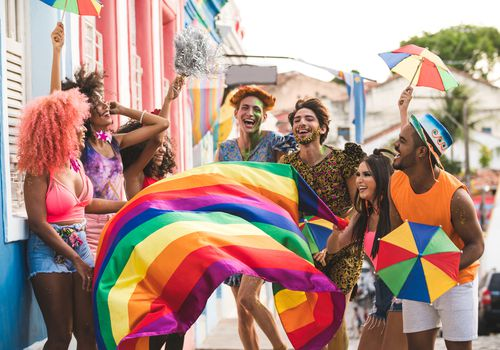 Diversity, Equity, & Inclusion
[Speaker Notes: Systemic racism and other forms of oppression lead to substantial inequalities in healthcare access and results. By promoting diversity, equity, and inclusion, we can collaboratively strive to eradicate disparities in healthcare. In our research, we examined variations in the receipt of prescription opioids for pain management across different genders, races, and ethnicities, aligning with this goal.]
Thank you for your attention!AcknowledgmentWilliam C. Becker (Program in Addiction Medicine, Yale School of Medicine, New Haven, Connecticut; VA Connecticut Healthcare System) Benjamin A. Howell (Program in Addiction Medicine, Yale School of Medicine, New Haven, Connecticut) Anne C. Black (Program in Addiction Medicine, Yale School of Medicine, New Haven, Connecticut; VA Connecticut Healthcare System)
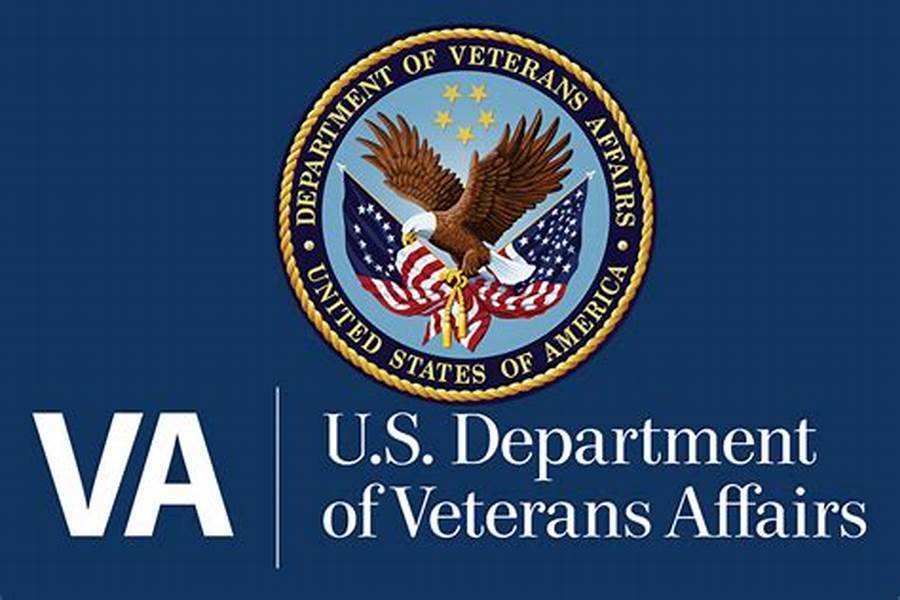 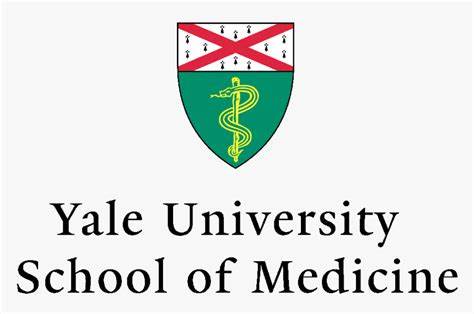 [Speaker Notes: I’d like to express my gratitude to Drs. Becker, Howell and Black for their exceptional supervision throughout this study.
Thank you for your attention. Feel free to ask your questions.]